Lima Area
Affiliate
550 West Elm StreetLima, OH
www.habitatlima.org
[Speaker Notes: Welcome.  I appreciate the time you have given me to share about the Lima Area Habitat for Humanity and its current programs.]
What is Habitat for Humanity?
Our mission:  Seeking to put God’s love into action, Habitat for Humanity brings people together to build homes, communities and hope. 
Our vision:  A world where everyone has a decent place to live
[Speaker Notes: The mission statement is what drives our organization.  We believe that we can create a world where everyone does have access to decent, affordable housing.  It is a joy to work at this, one homeowner at a time.]
The world is in a global housing crisis.
827 million people live in urban slums
By 2030 about 3 billion people, or 40 percent of the world’s population, will need proper housing and access to basic infrastructure such as water and sanitation systems.
[Speaker Notes: Here are some sobering facts about our world today.]
This is why habitat for humanity exists
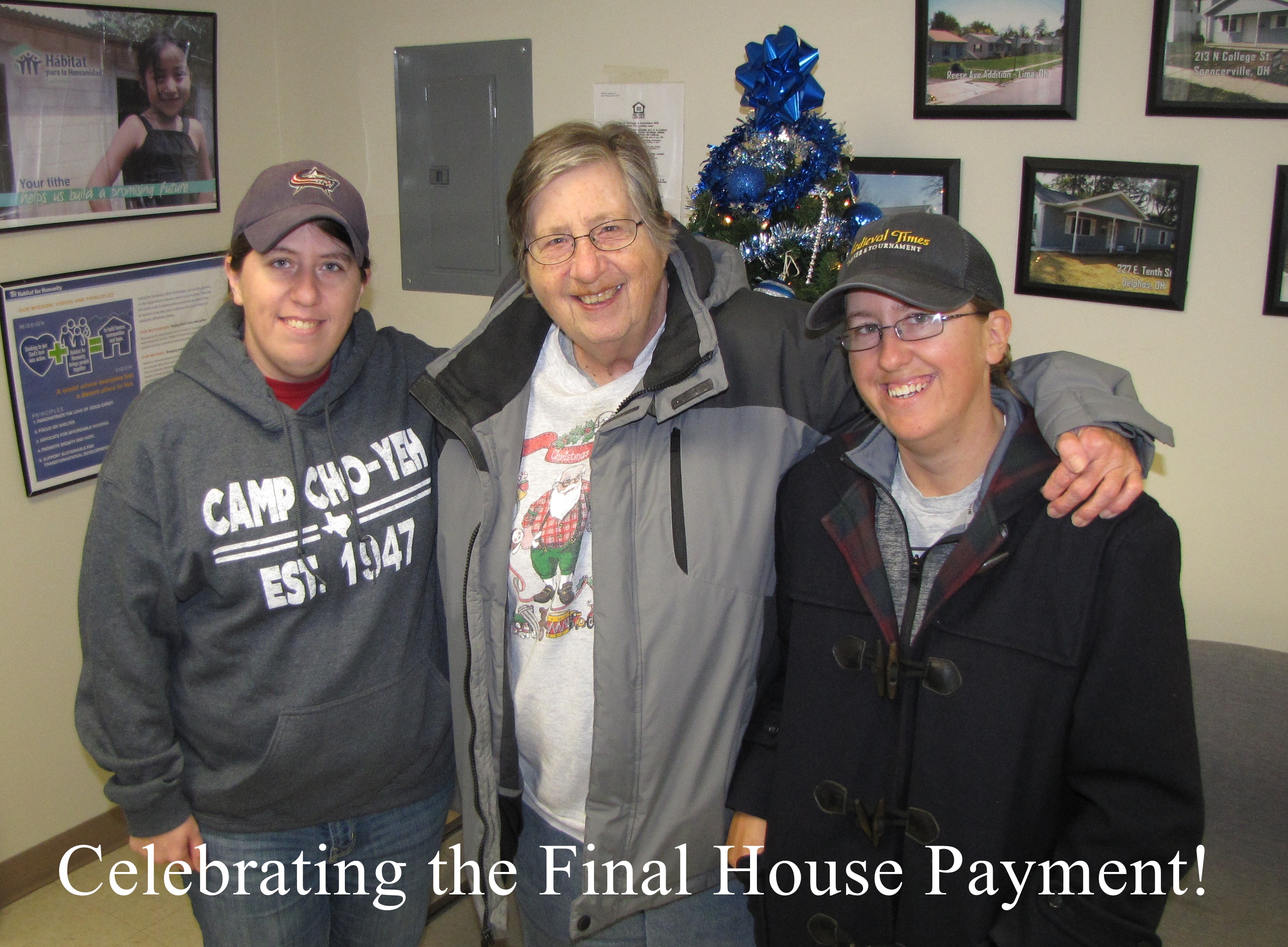 [Speaker Notes: Habitat for Humanity is dedicated to eliminating substandard housing and homelessness worldwide and to making adequate, affordable shelter a matter of conscience and action. Our ministry was founded on the conviction that every man, woman and child should have a simple, decent place to live in dignity and safety.
We are driven by the desire to give tangible expression to the love of God through the work of eliminating poverty housing.]
Habitat for Humanity’s principles
Demonstrate the love of Jesus Christ.
Focus on shelter.
Advocate for affordable housing. 
Promote dignity and hope.
Support sustainable and transformational development.
Together, we can do this!
[Speaker Notes: Note the five principles that we have, especially the first one: This is why we do this!]
Facts about Habitat for Humanity
Worldwide, nonprofit, ecumenical Christian organization
Started in 1976 by Millard and Linda Fuller 
Influenced by Koinonia Farmand its concept of partnership housing
Jimmy and Rosalynn Carter got involved in 1984
International headquarters in Americus, Georgia
Administrative headquarters in Atlanta
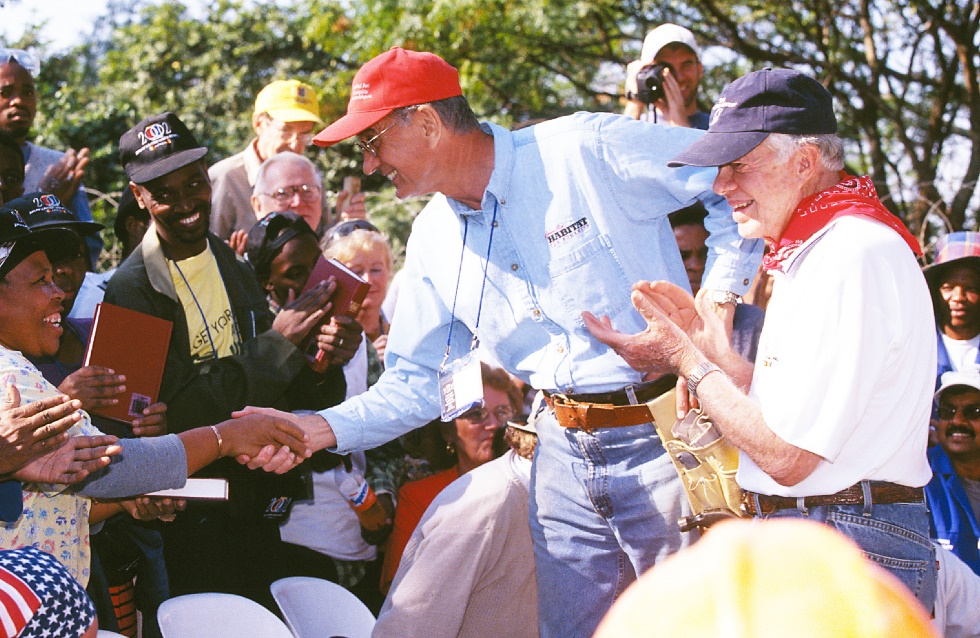 [Speaker Notes: Fast Facts
We are a Christian organization
The Fullers were inspired to create Habitat after their involvement with Koinonia Farm and its founder Clarence Jordan, who utilized the idea of partnership housing.
Habitat’s most famous volunteers, Jimmy and Rosalynn Carter, are NOT the founders of organization, but they helped to bring it into more mainstream media.]
More Facts about Habitat
Habitat for Humanity does NOT give away houses





Habitat DOES build affordable houses with a zero percent interest mortgage
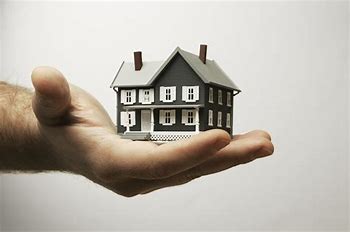 [Speaker Notes: One myth about Habitat is that we give away houses.  Our Habitat homeowners pay a regular mortgage like anyone else.  What we do offer is help for those who would not normally be approved for a home mortgage loan.  Because of the lower cost of the home (through volunteer help and sponsor support) and a zero percent interest mortgage, we are able to offer a “hand up”, not a “hand out”.]
Habitat for Humanity and "home"
[Speaker Notes: Here is what two skilled builders say about Habitat for Humanity (from HGTV)]
Facts about  the Lima Affiliate
The Lima area affiliate was founded in 1991.
We are one of nearly 1,400 affiliates across the United States, in all 50 states, and in approximately 70 countries around the world
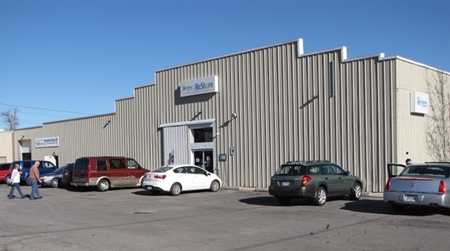 [Speaker Notes: We used to be located on Wayne Street, but moved to our current location at 550 W. Elm Street in 2012.]
Lima Affiliate’s most recent build
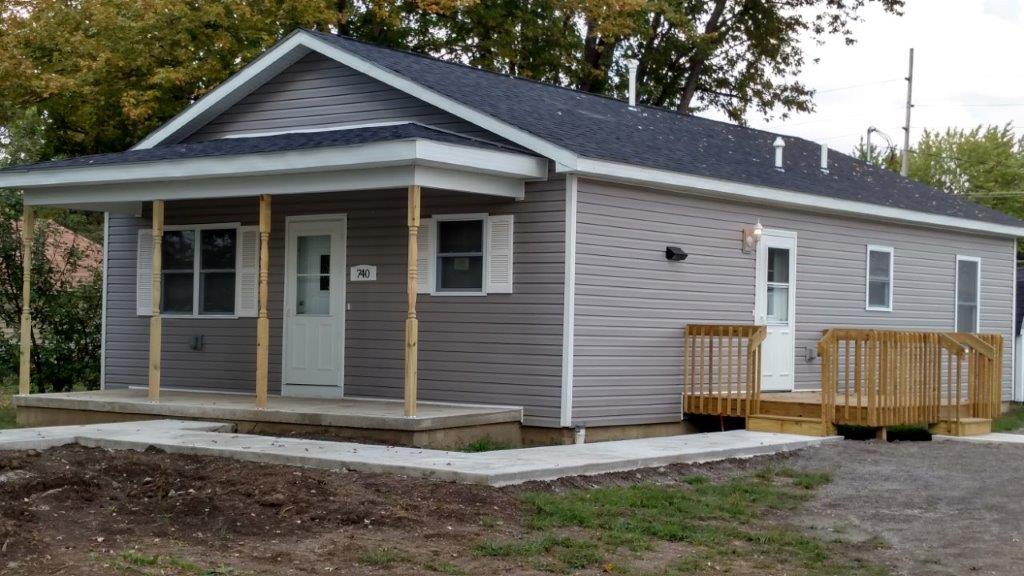 [Speaker Notes: We have just completed house #54.  This house is part of a continued area need for quality affordable housing. We have built houses in Lima, Spencerville, and Delphos.
This house was dedicated in Delphos on October 22, 2017.]
More Facts about  the Lima Affiliate
This past year the Lima affiliate tithed $23,186 internationally to both Guatemala and Africa/Middle East.  
Our affiliate has been a partner of HFH Guatemala since 2005, and throughout these 12 years has tithed $91,430.59 towards reducing the housing deficit in Guatemala.
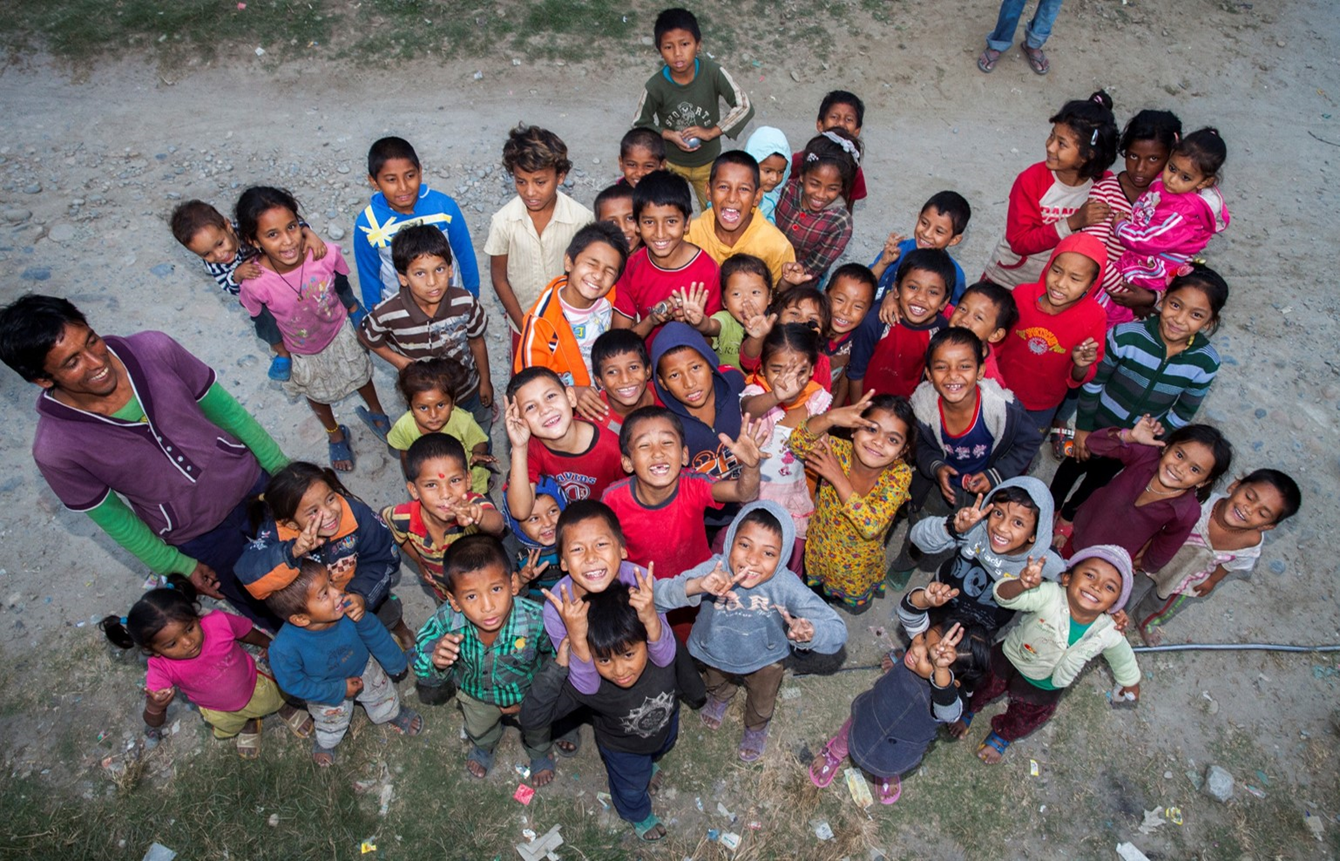 [Speaker Notes: Building houses in the Lima area is not the only place where our time and money go.  Note the international connections.
The Lima Area Affiliate was in the top 10 in tithing for intermediate affiliates this past fiscal year in the United States.  We tithe 10% of our unrestricted donations and income.]
Why Should you support habitat?
[Speaker Notes: As human beings, we want to be generous:  with our time, our money, and our lives. Millard Fuller, HFH founder, gave up the “American Dream” and riches in order to have a fulfilling life helping others. He was a millionaire, but with a failing marriage and no real motivation to keep living the way he was, he discovered what was truly important in life – the joy of being generous towards others.]
We Help Build a Better Community
Decent, affordable housing is key 
to improving every community.
[Speaker Notes: The reality is that health and education suffer and job opportunities diminish if affordable housing is not available.  [The United Nations estimates that more than one billion people around the world live in substandard housing — including millions in the United States.]]
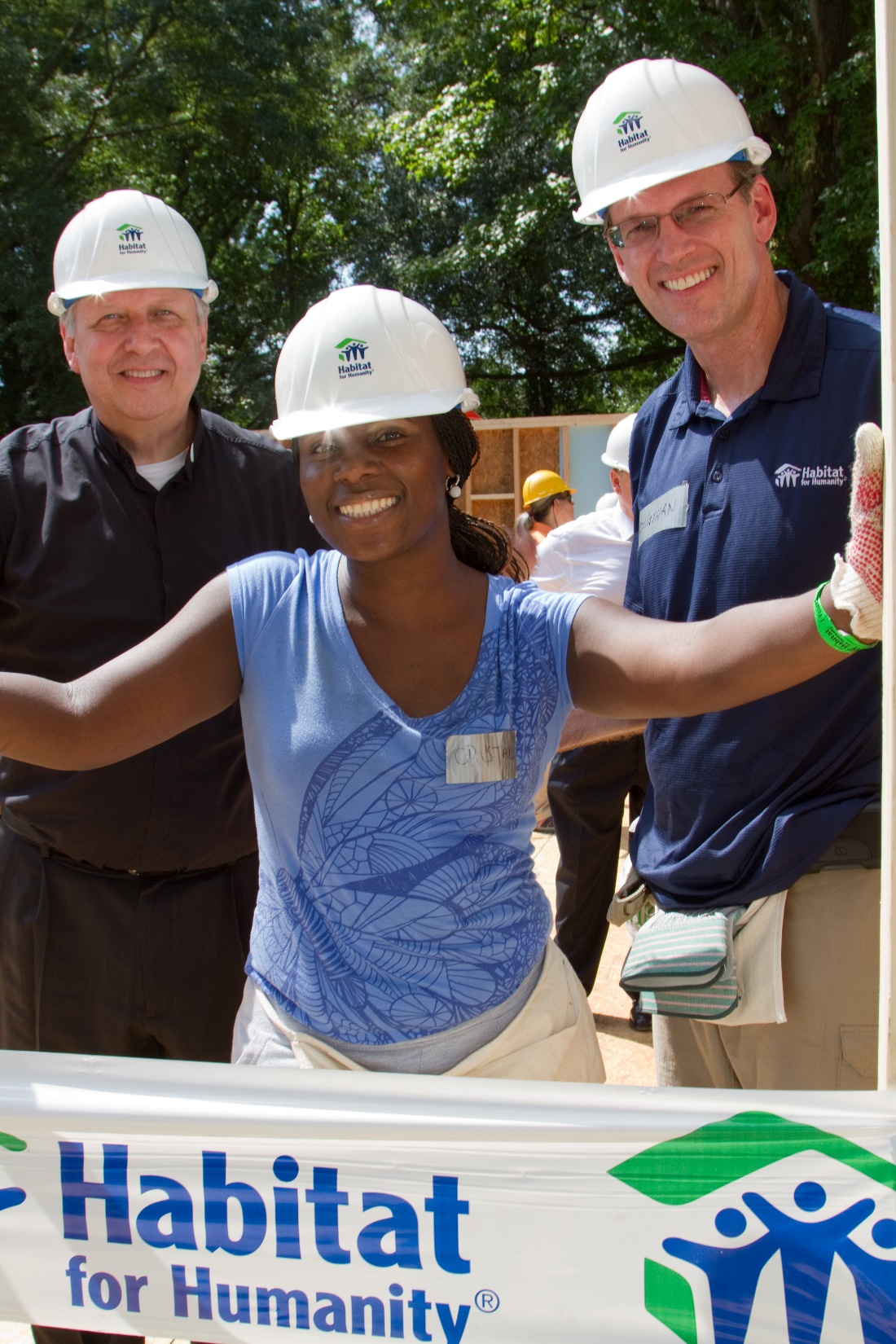 We Help build partnerships *Corporate*Community*Faith-Based*Private *Philanthropy*Media
14
[Speaker Notes: There are many ways that Habitat partners with groups and individuals, helping us to provide decent, affordable shelter to families in need around the world.  From corporations to churches to individual gifts and through prayer and the media, Habitat continues to impact others.]
WE HELP 
CHANGE LIVES

46.5 million people live 
   in poverty in the US
[Speaker Notes: Minimum wage is not keeping up with the rising cost of living and many workers struggle to afford decent housing.
Decent, stable housing provides more than just a roof over someone’s head
It offers 
Stability for families and children.
Sense of dignity and pride.
Health, physical safety and security.
Increase of educational and job prospects.]
We advocate
[Speaker Notes: We, at Habitat, advocate for better and fair housing practices for the less fortunate.  Smart policies and systems can promote helpful access to decent housing.]
We ReStore
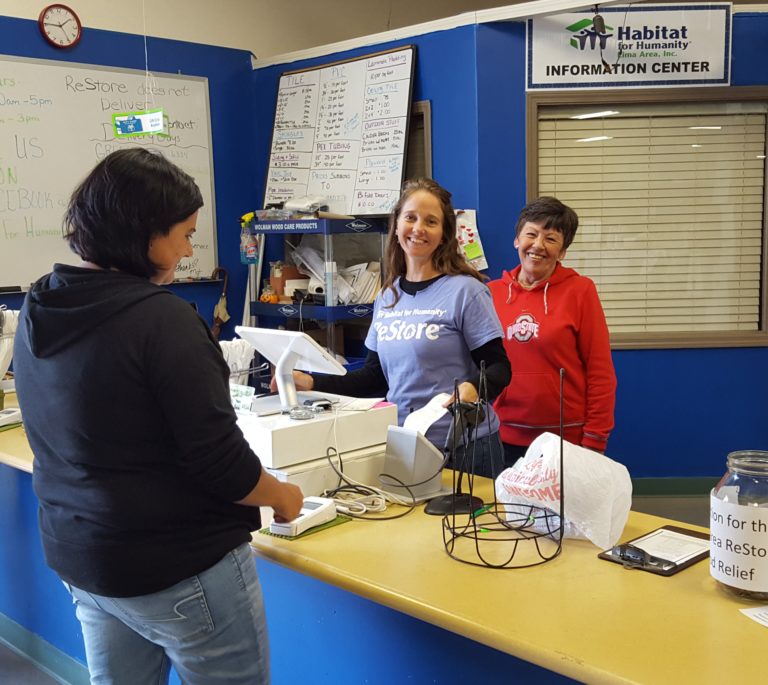 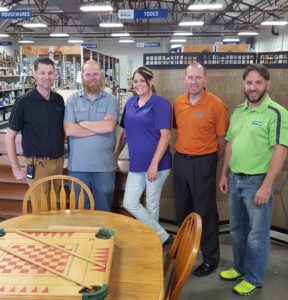 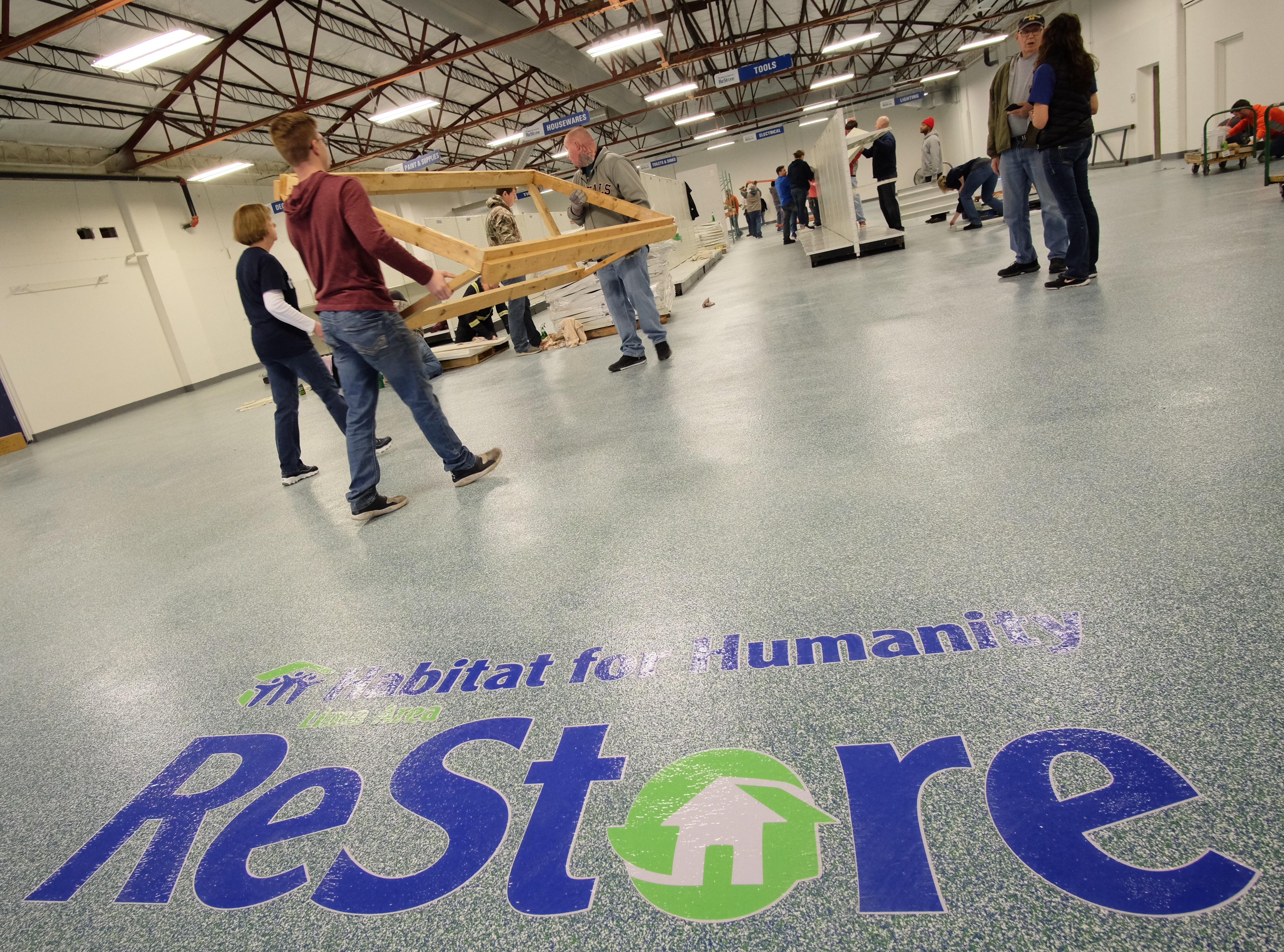 17
[Speaker Notes: Habitat for Humanity’s ReStores are nonprofit home improvement stores and donation centers that sell new and gently used furniture, home accessories, building materials and appliances to the public at a fraction of the retail price. Habitat for Humanity ReStores are proudly owned and operated by local Habitat for Humanity affiliates, and proceeds are used to build homes, community and hope locally and around the world. We are concerned about our environment and are pleased to recycle these goods.]
Lima Affiliate restore
Visit our store online at www.restorelima.org/volunteer/
RESTORE HOURS
Tuesday – Friday10am – 5 pmSaturday10 am – 3 pm
RESTORE LOCATION:	550 West Elm Street,  Lima, OH 45801     419-222-4257
[Speaker Notes: Note the ReStore hours of operation.  Why do we have a ReStore?  Here’s why (click on video)]
How can you help?
[Speaker Notes: We might not be able to change the whole world by ourselves, but each of us, along with others, can change a small part of the world.  Over and over again I have been told that one of the most important reasons people donate to or volunteer for Habitat is that they truly have an opportunity to change at least a small portion of their community.]
donate
Money
One time donation
Club 1000
Sponsor a build
Donate items to 
    the ReStore
New building materials
Gently used items
[Speaker Notes: As you can see, there are many ways to donate.  Club 1000 is the primary fund-raising program of Habitat for Humanity Lima Area, Inc.   The goal is 1000 people, each giving at least $10 a month to the Lima Affiliate. With a full membership, the affiliate will be able to build multiple houses every year.  Sponsoring a build means that businesses or churches or other groups make a commitment to help fund and build a new house.]
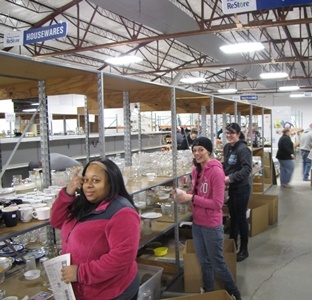 volunteer
As an individual
As a group
Opportunities
Construction work
ReStore volunteering
Committee work
Other skills
Photography
Web management
Social Media facilitator
Data Input
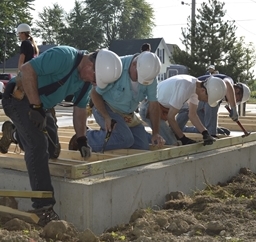 [Speaker Notes: There are many ways to volunteer.  Not all of us are skilled at swinging a hammer.  Some of us are thinkers, which makes for good board and committee members.  Some of us are people persons who can assist others in work at the ReStore.  Some of us have other skills that can be utilized by the Lima Area Affiliate.]
Construction volunteer opportunities
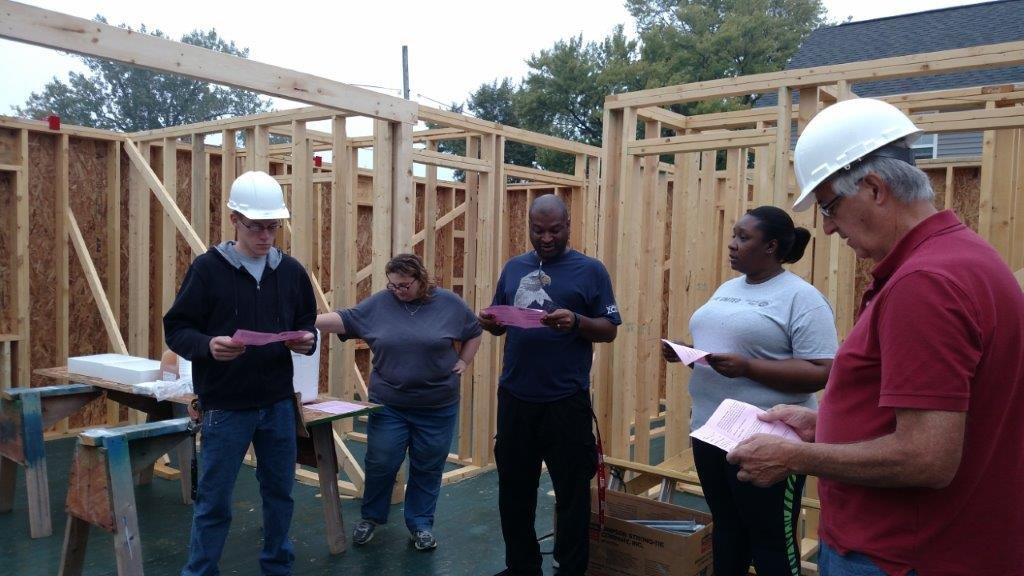 Insert Photo
22
[Speaker Notes: Habitat relies heavily on one-time and regular volunteers to aid the staff of Habitat Lima in achieving its goal of providing safe, affordable housing to families in the Lima area.]
Siding & Gutters/down spouts
Roofing 
Painting 
Landscaping  
Drywall hanging and finishing
Window and Door installation
Electrical work
Concrete work
Floor covering
Cabinetry & Countertops
Providing lunch
Tool repair
Truck Repair
23
[Speaker Notes: Here is a list of some Construction tasks that are needed on each house.]
ReStore Volunteer opportunities
Come volunteer with us!
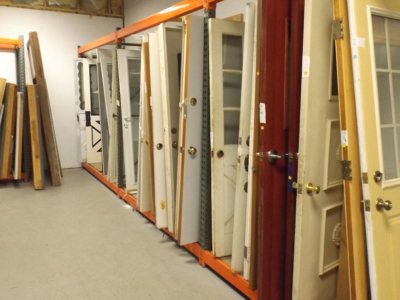 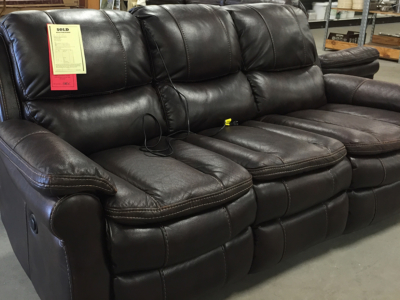 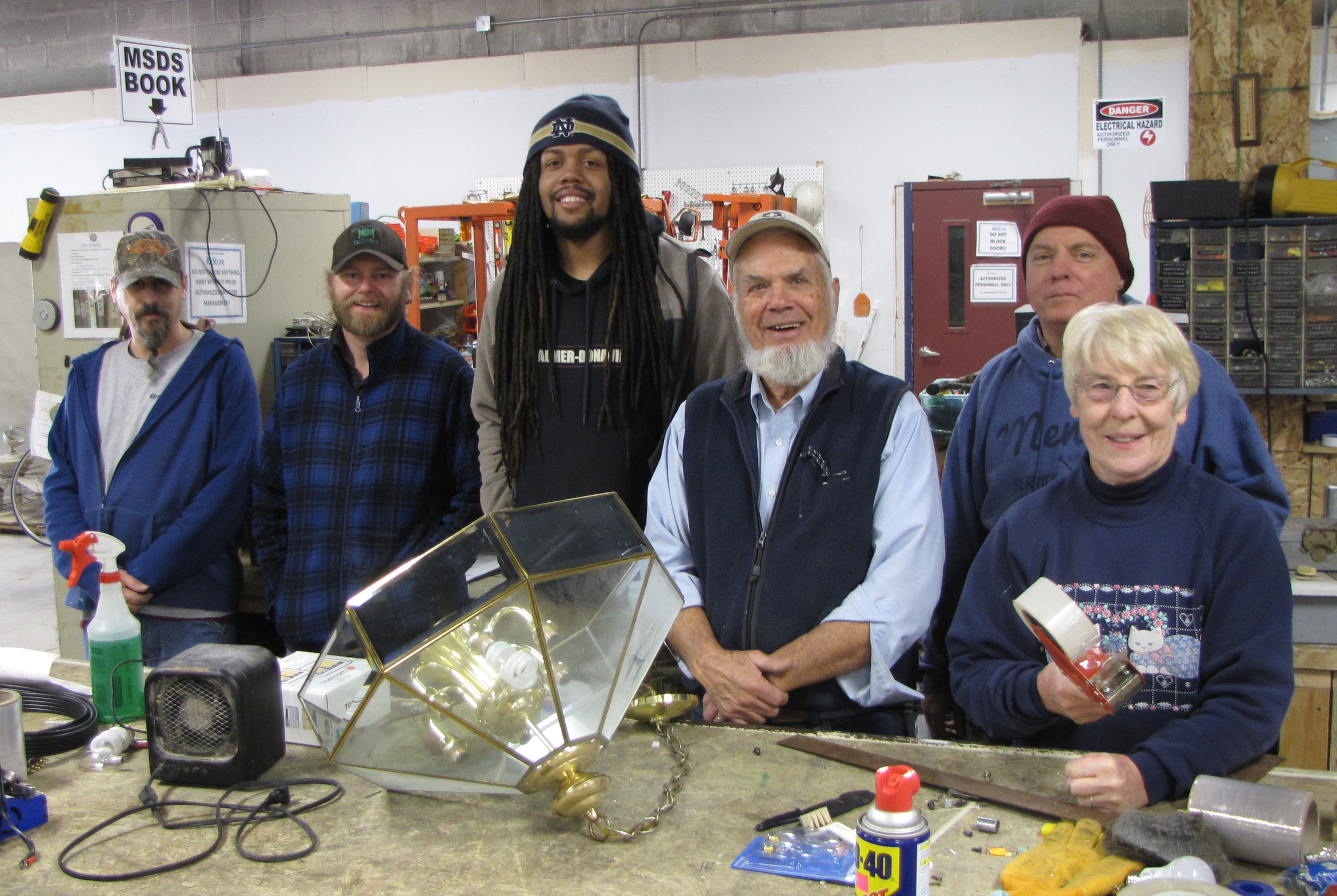 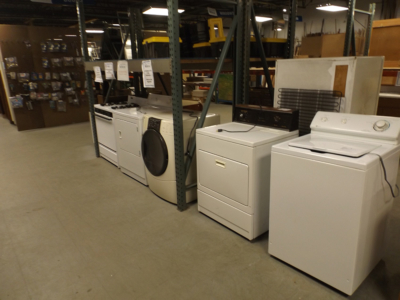 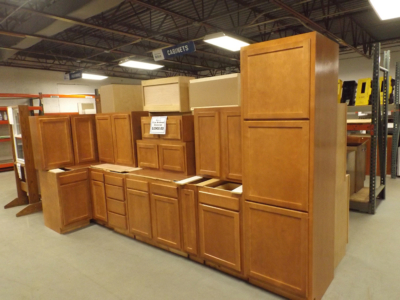 24
[Speaker Notes: Regular Volunteers
The Lima affiliate is greatly aided by its regular volunteers.  We could use more. By committing to volunteer at least one day a week or month, regulars receive additional training and skills and lots of gratitude.  Please consider making volunteering a regular part of your life.]
Cashiers / Office Staff / Marketing
Product Preparation and Assistants
Donation/Product Pick-up with ReStore Staff
Construction, Cleanup and Maintenance
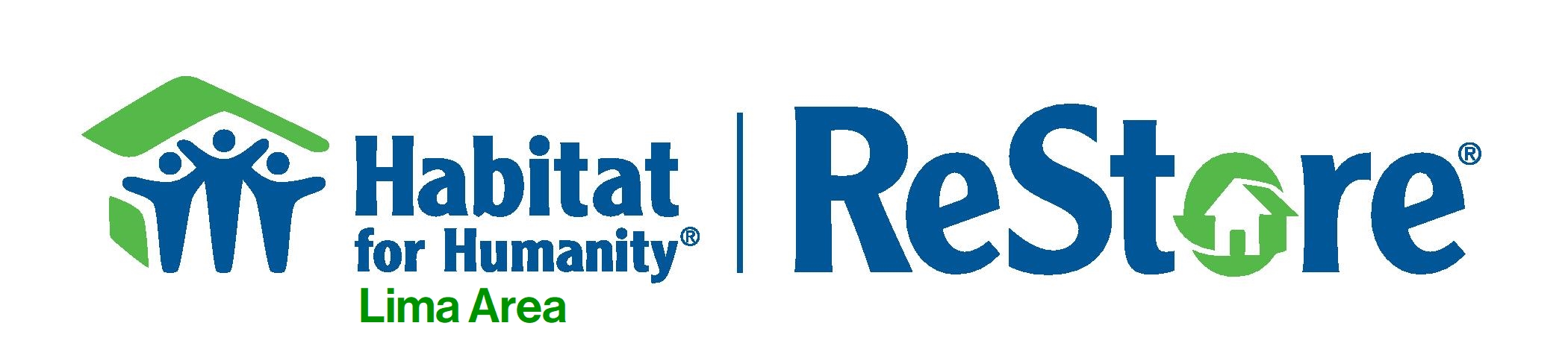 25
[Speaker Notes: Here are volunteer options in the ReStore.]
Administrative volunteers
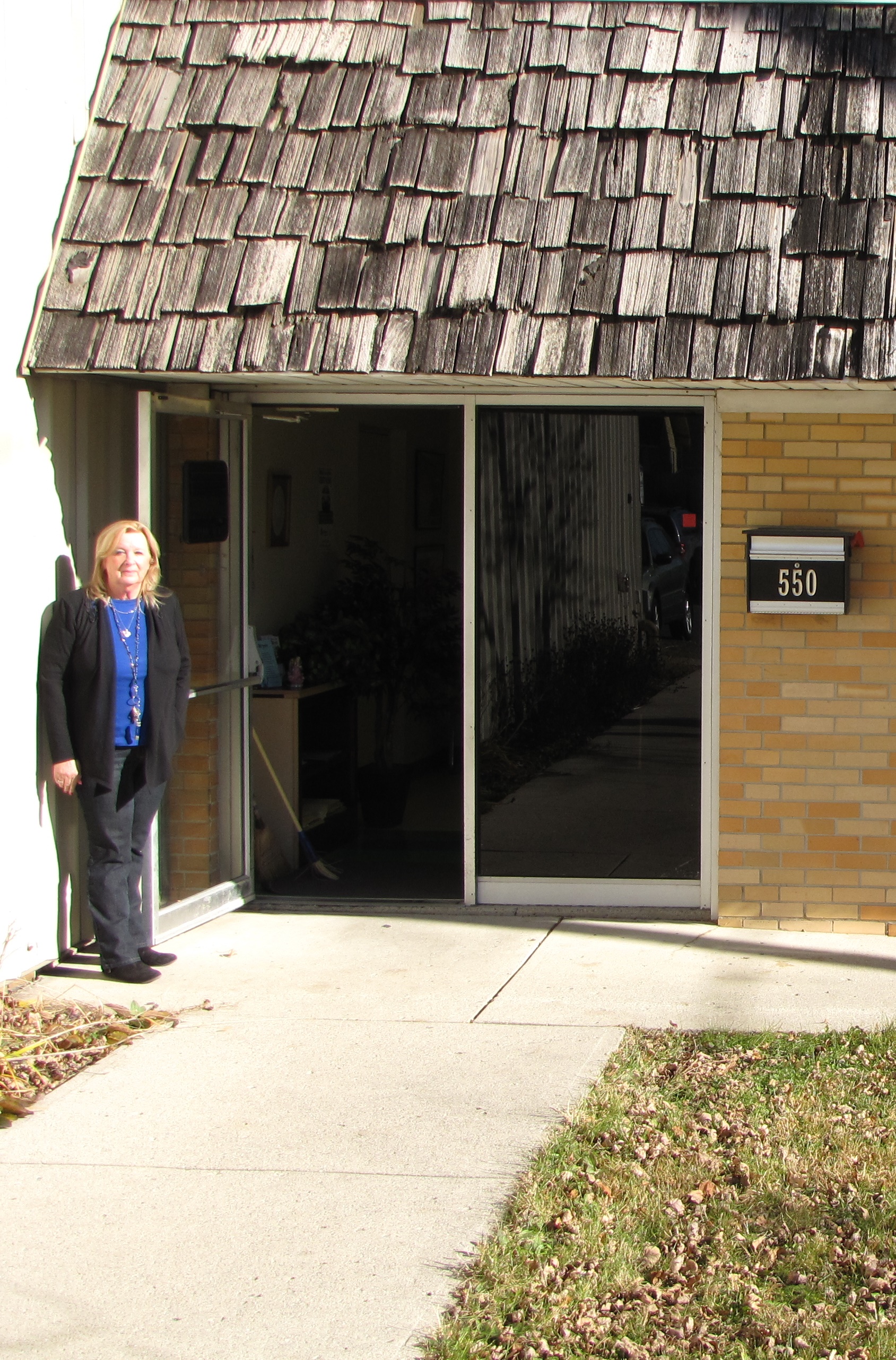 The Habitat office is the hub of the organization.

Volunteers help with reception, filing, mailings, data entry, graphic design, web support and cleaning.
Volunteers make up our Board of Directors and Committee personnel.
26
[Speaker Notes: Office workers are also needed.  Many of our volunteers do important work behind the scene as members of the Board of Directors or on one of our committees.  Again, not all are gifted or called to build houses, but the Habitat affiliate needs volunteers with a wide variety of skills and interests.]
Benefits of volunteering
Practical
Relational
Emotional
Spiritual

Community, church, and corporate
groups, as well as individuals, 
are welcome to part of the Habitat volunteer family.
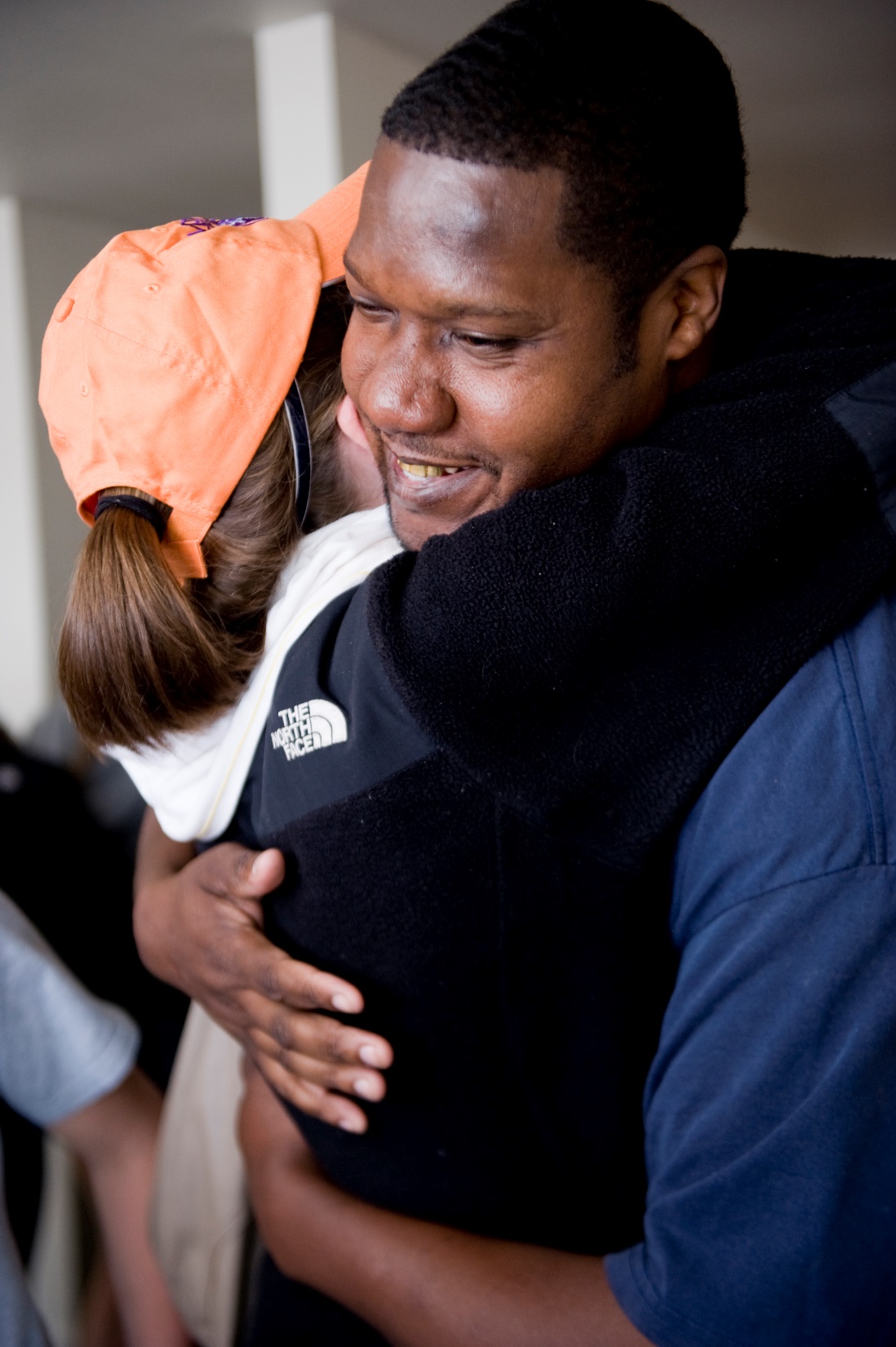 [Speaker Notes: Volunteering benefits you
Practically—You learn new skills as you work
Relationally—You meet new people and connect with like-minded people
Emotionally—You feel good about your accomplishments 
Spiritually—You grow from putting feet to your faith]
Lima’smost Pressingneed
[Speaker Notes: We have one very pressing need currently.]
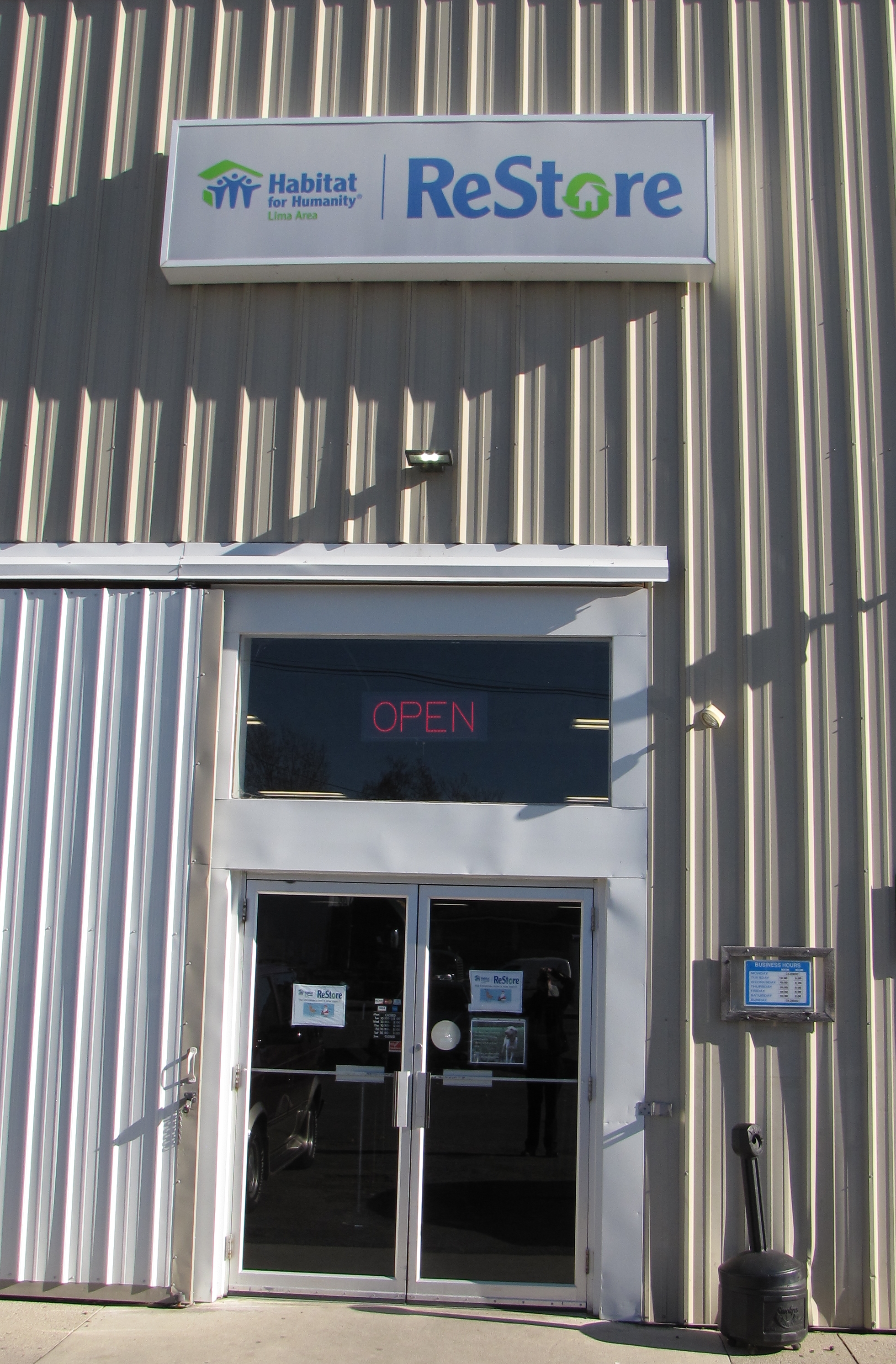 Restore volunteers
Great need for additional volunteers in the ReStore

Product preparation
Customer Service personnel
Donation/product pick-up
[Speaker Notes: Due to some changes in government policies, the ReStore lost a large group of workers last summer.  We could use up to 10 more volunteers per week to help keep up with all the generous donations that are coming into the store, as well as the many customers seeking help as they shop.]
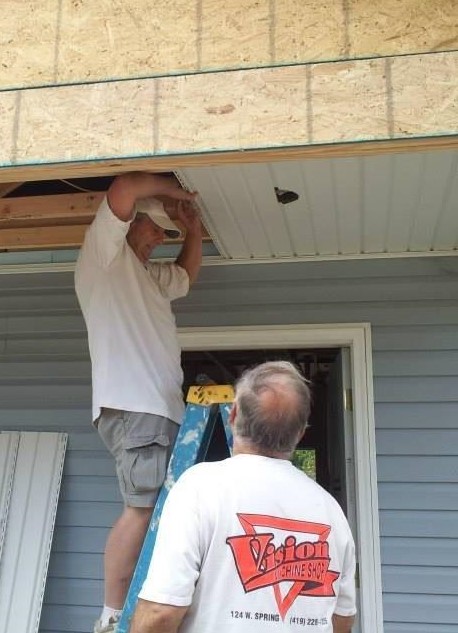 Repair   program
More homes made livable
More people able to live a safer, fuller life
Zero interest loans for the homeowners
[Speaker Notes: In order to serve even more families in the Lima area, our affiliate will soon be starting a house repair program.  Like our homeownership program, the costs for this program will be kept low with volunteer labor and then paid off through zero interest loans by the homeowners.]
[Speaker Notes: Here is a quick recap of the first 40 years of Habitat for Humanity in 40 seconds.]
Sign up to volunteer
Contact
Mark J. Suderman, Volunteer Coordinator
www.habitatlima.org/volunteer/
mark@habitatlima.org
419-222-4937
[Speaker Notes: Let’s Get Started And sign up to Volunteer!  Please note how you can contact us:  through the new Habitat website, by email or phone.]
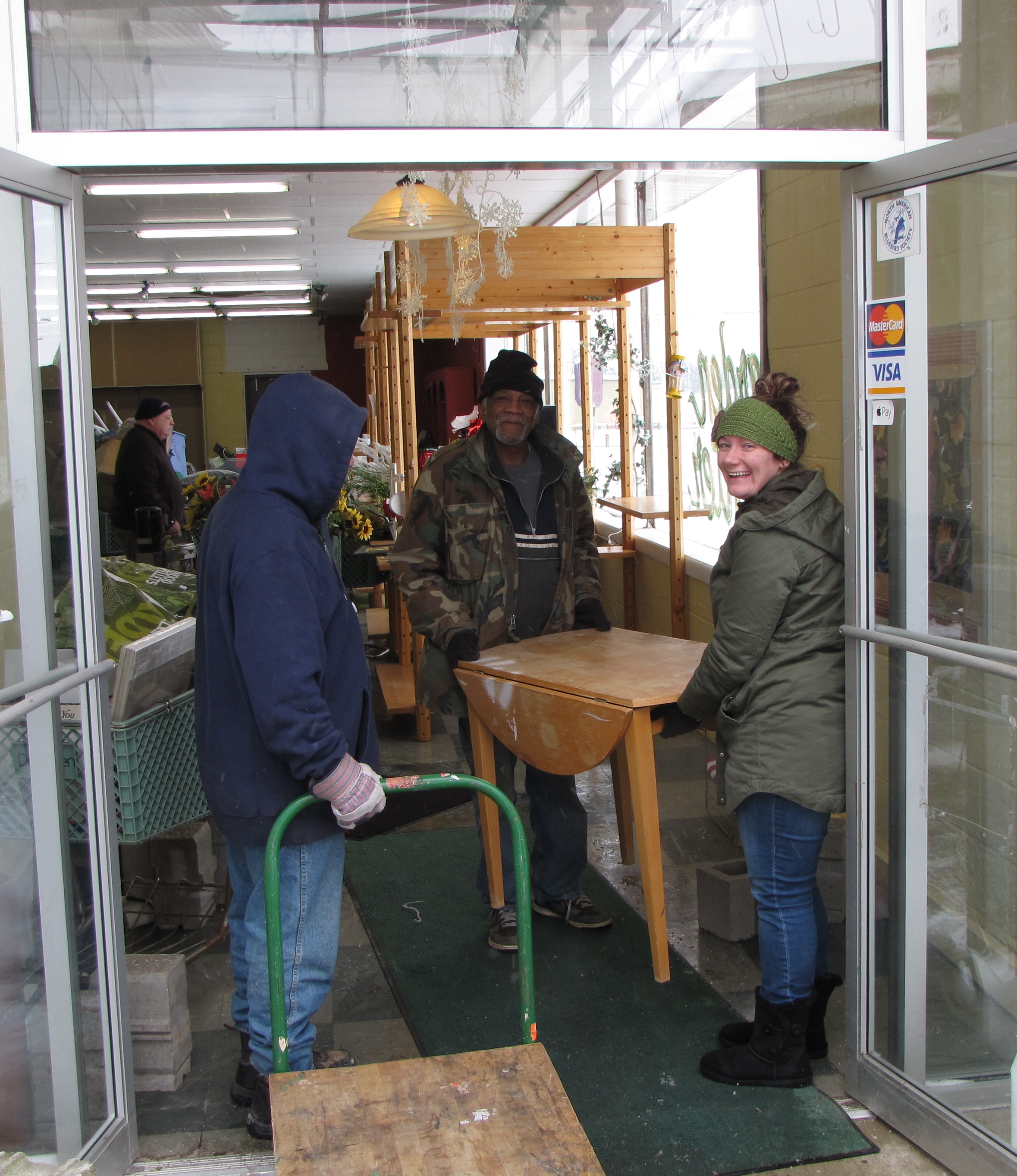 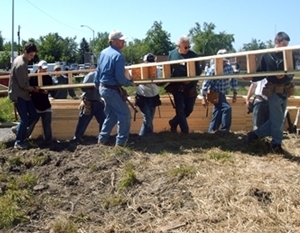 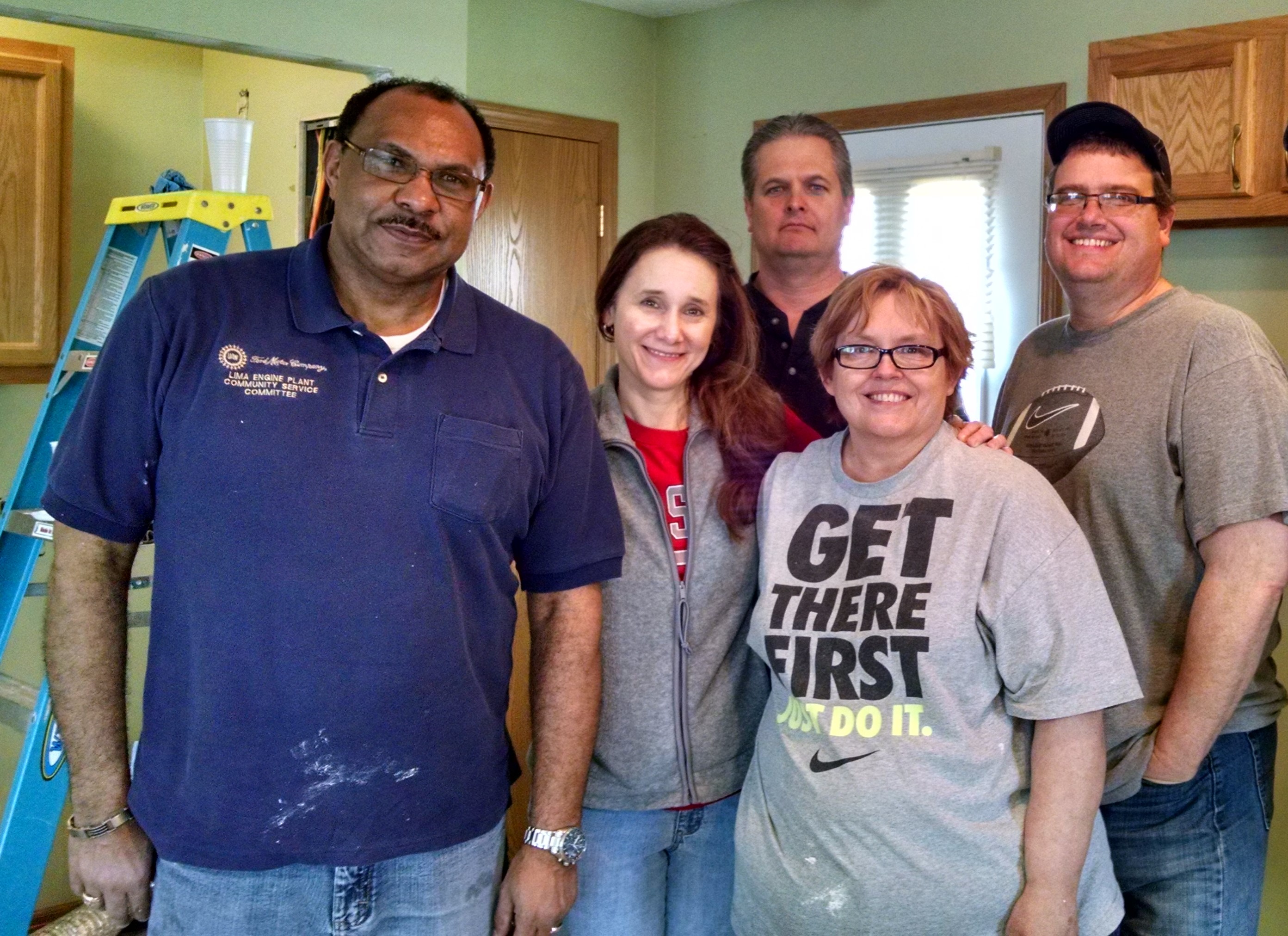 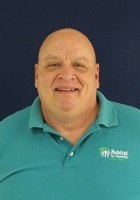 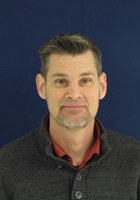 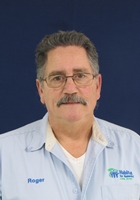 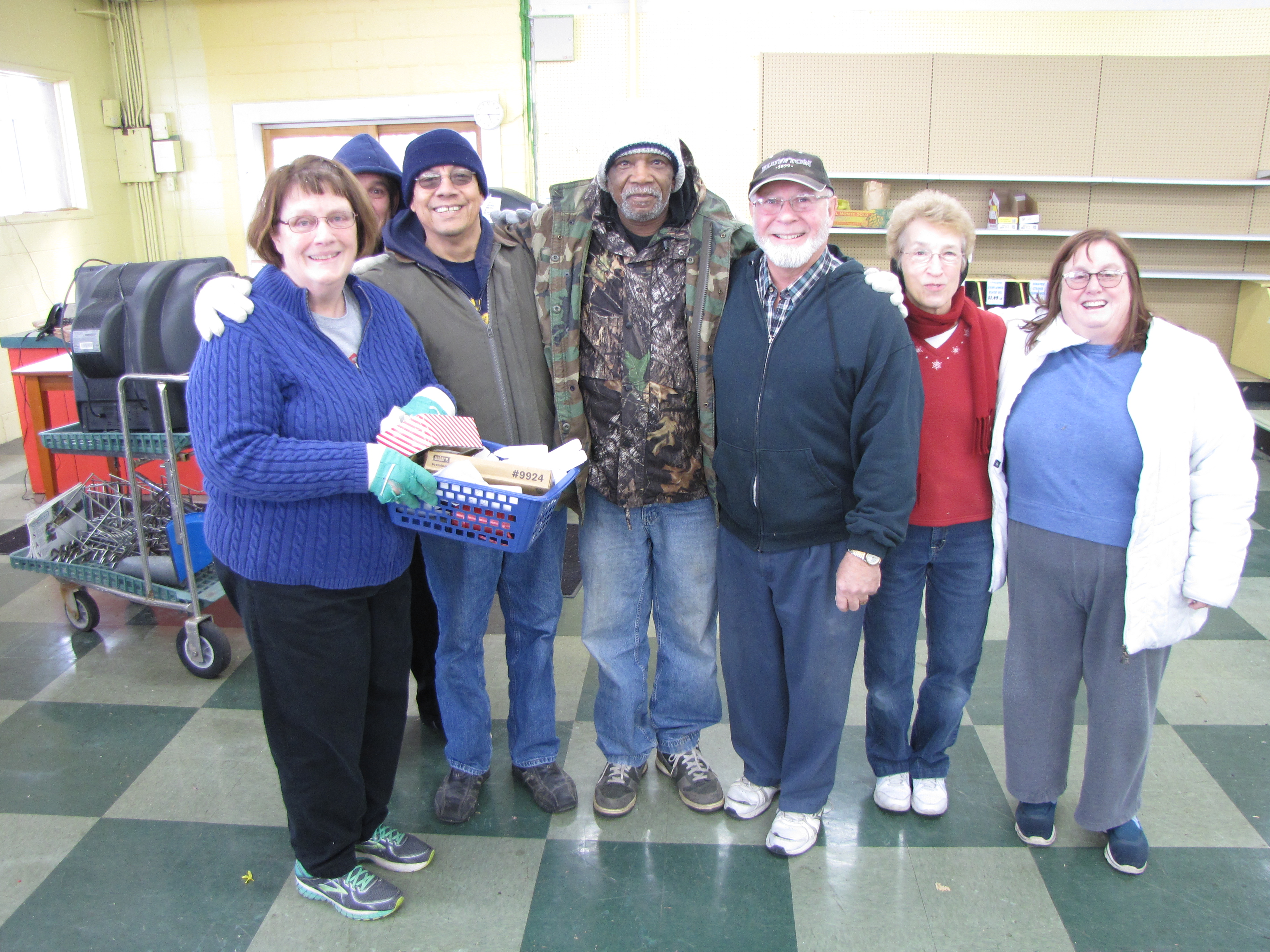 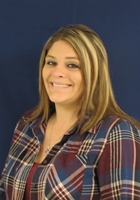 WE ARE:
  HABITAT FOR HUMANITY
Lima Area

Let’s Build It!
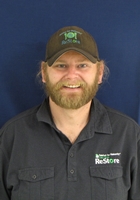 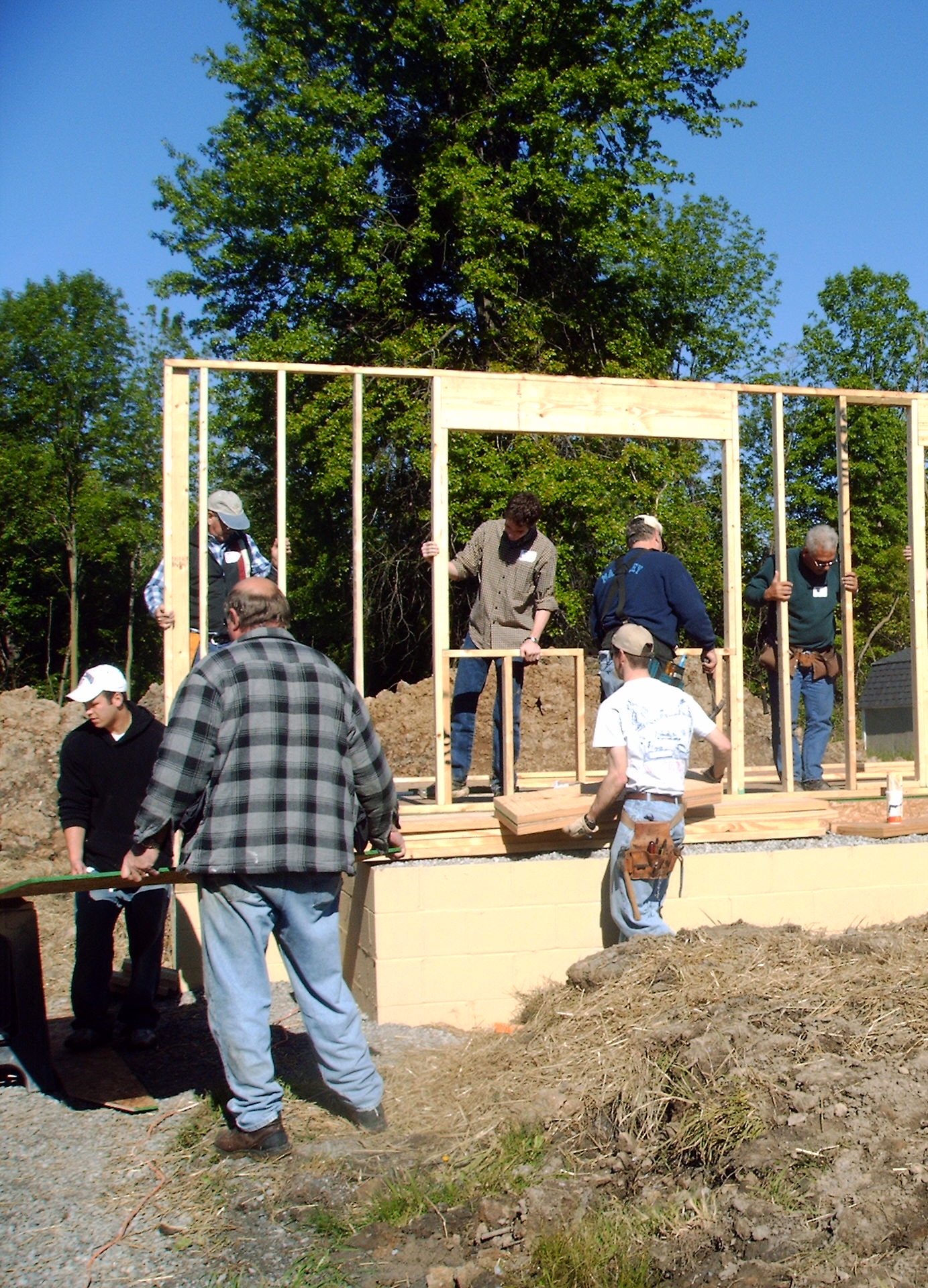 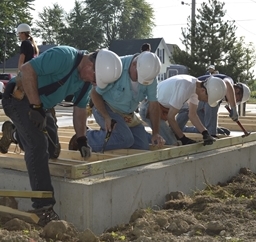 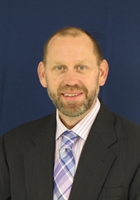 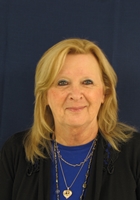 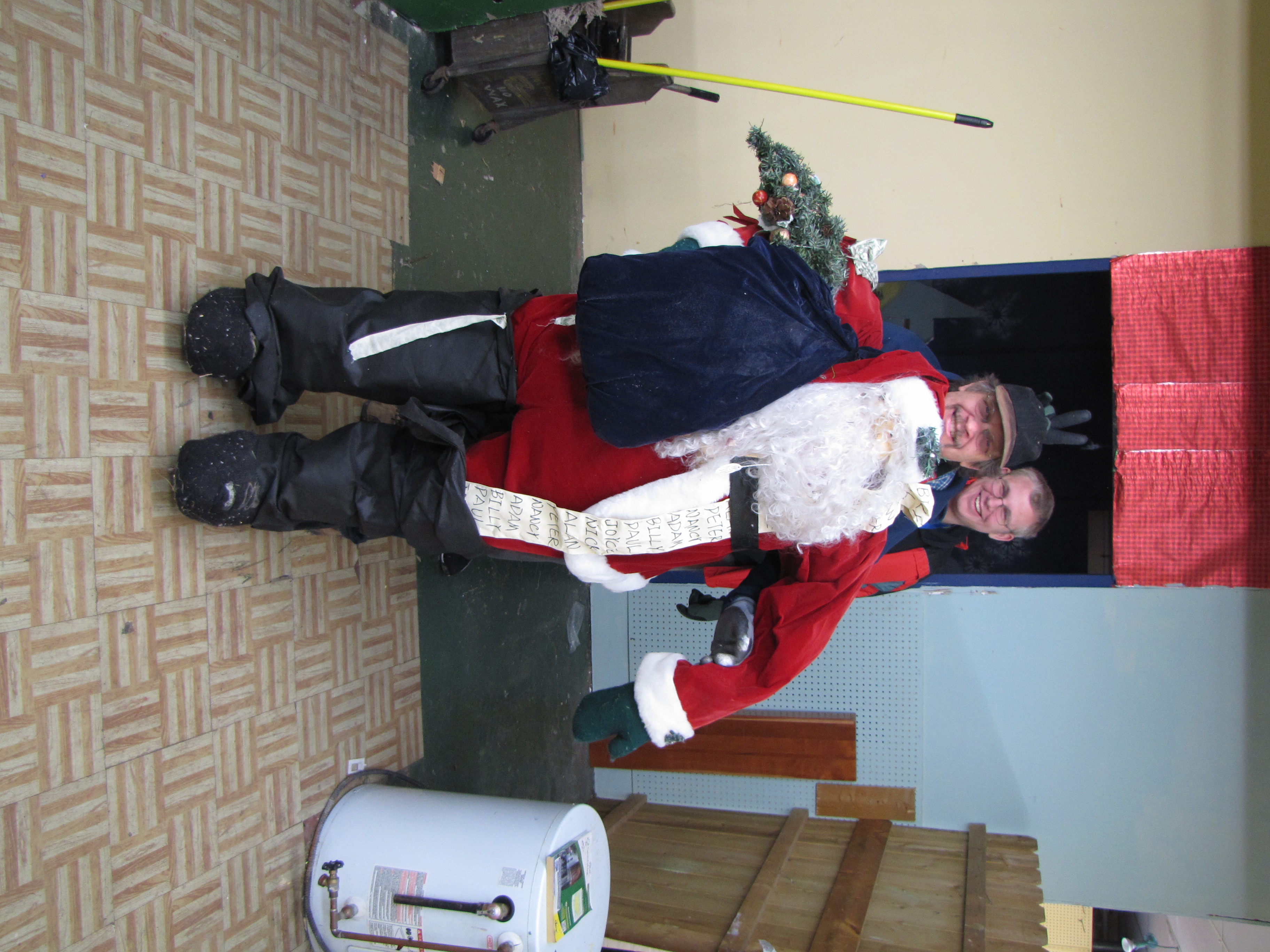 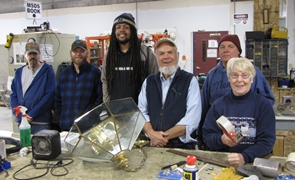 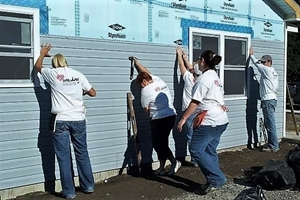 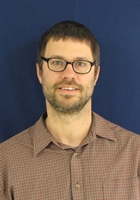 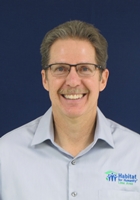 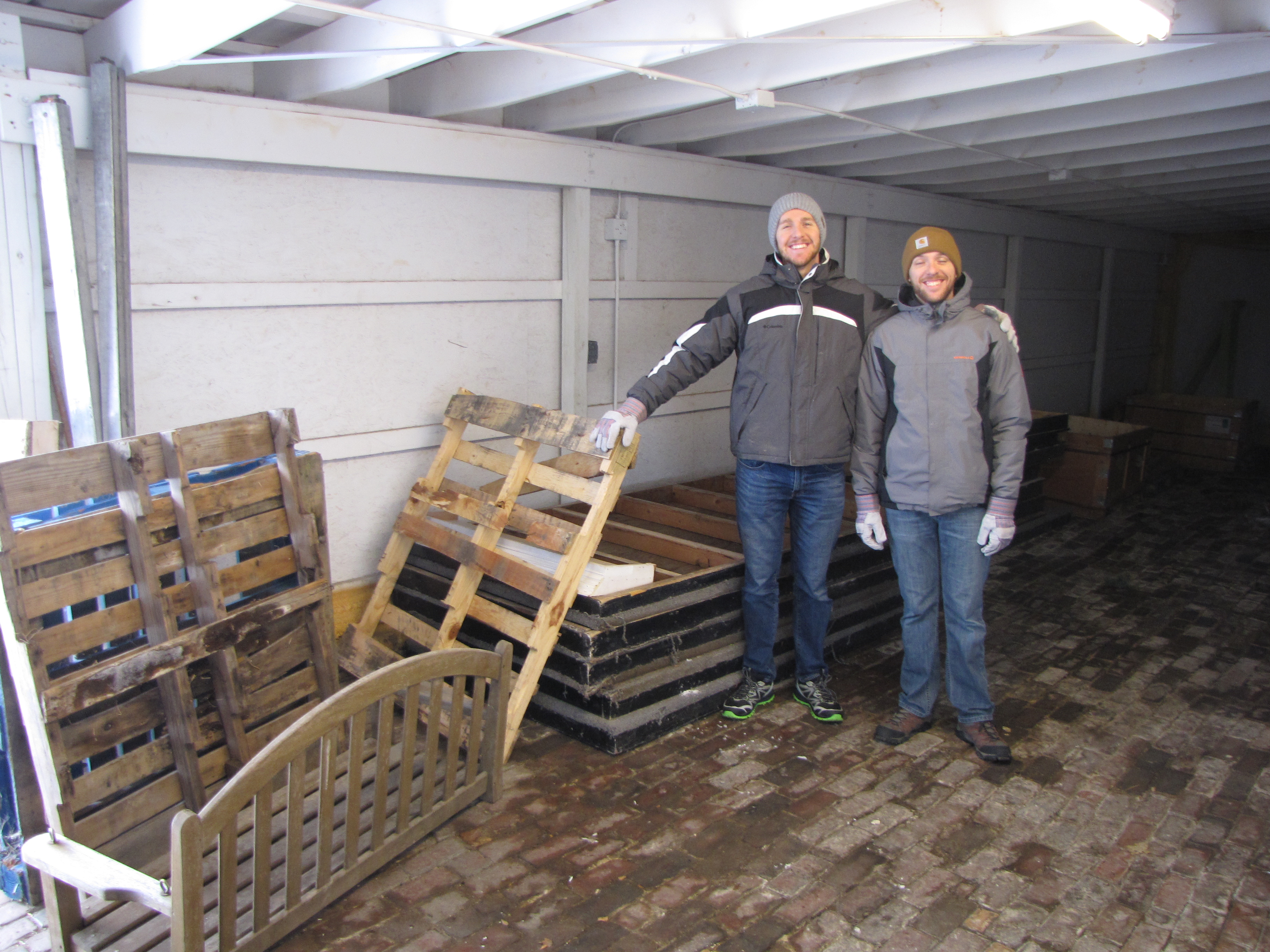 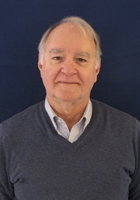 [Speaker Notes: THANK YOU! For taking this time with me. 
I hope that many of you will sign up or take information sheets or brochures and share them with colleagues or others you know.
Questions?]